Multi-Funder Regionalization Projects:Oklahoma
Greg Carr			   Charles de Coune
DWSRF Manager		   Lending Manager
DEQ				   OWRB
gregory.carr@deq.ok.gov	   charles.decoune@owrb.ok.gov
405-702-8104		   405-530-8825
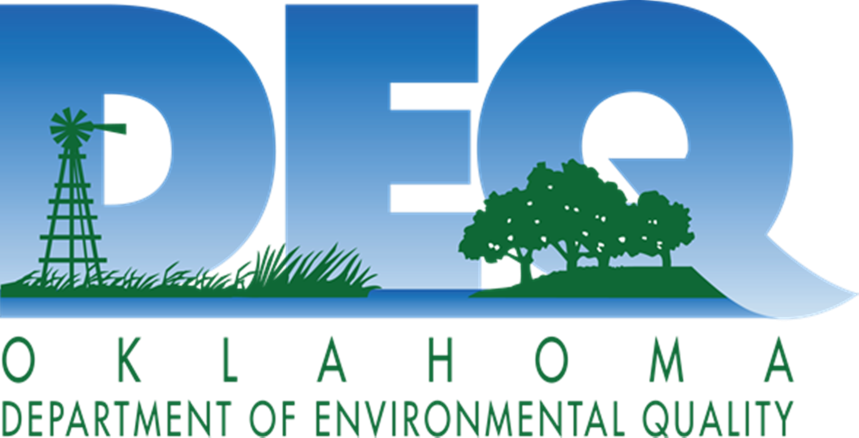 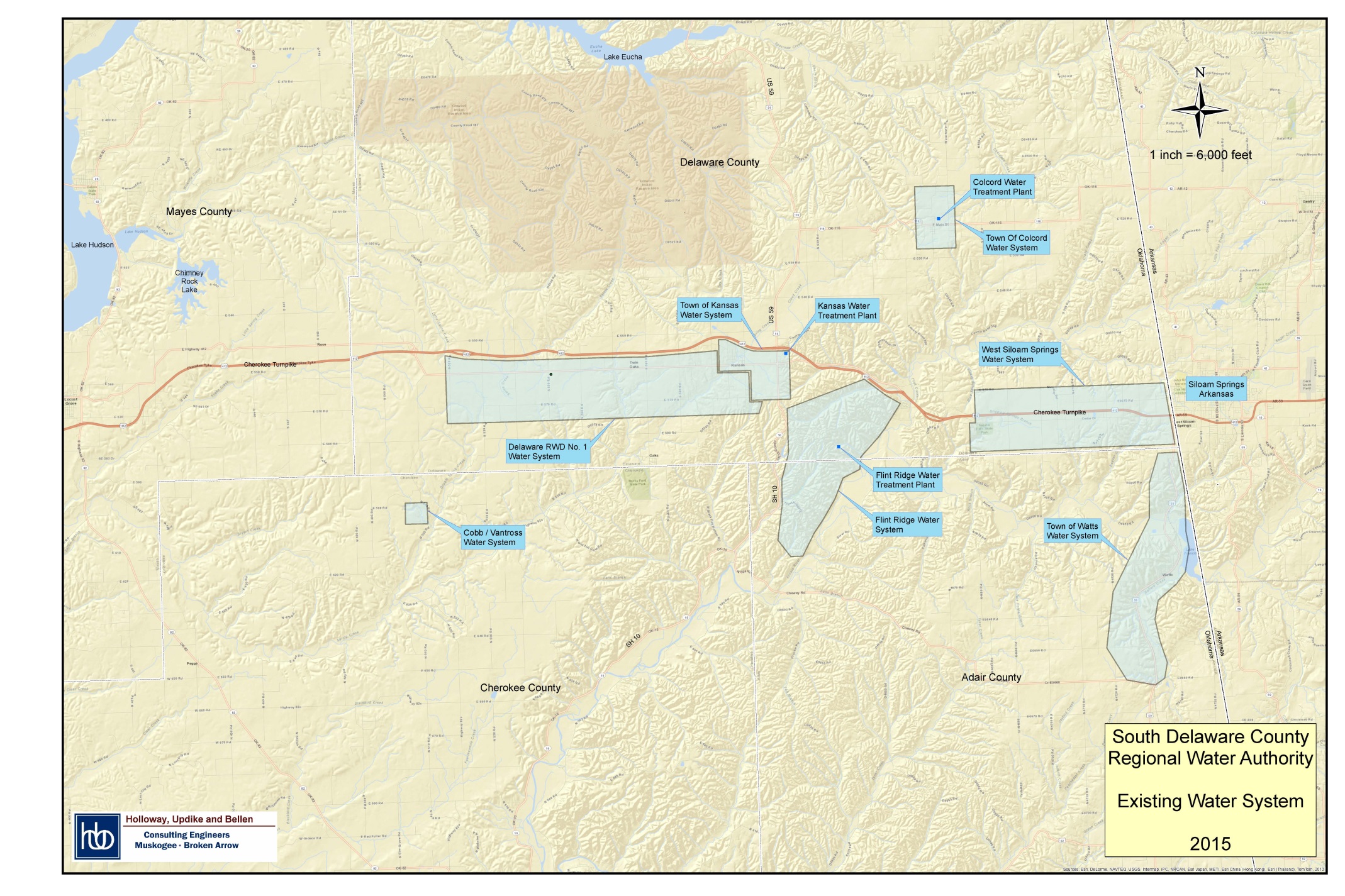 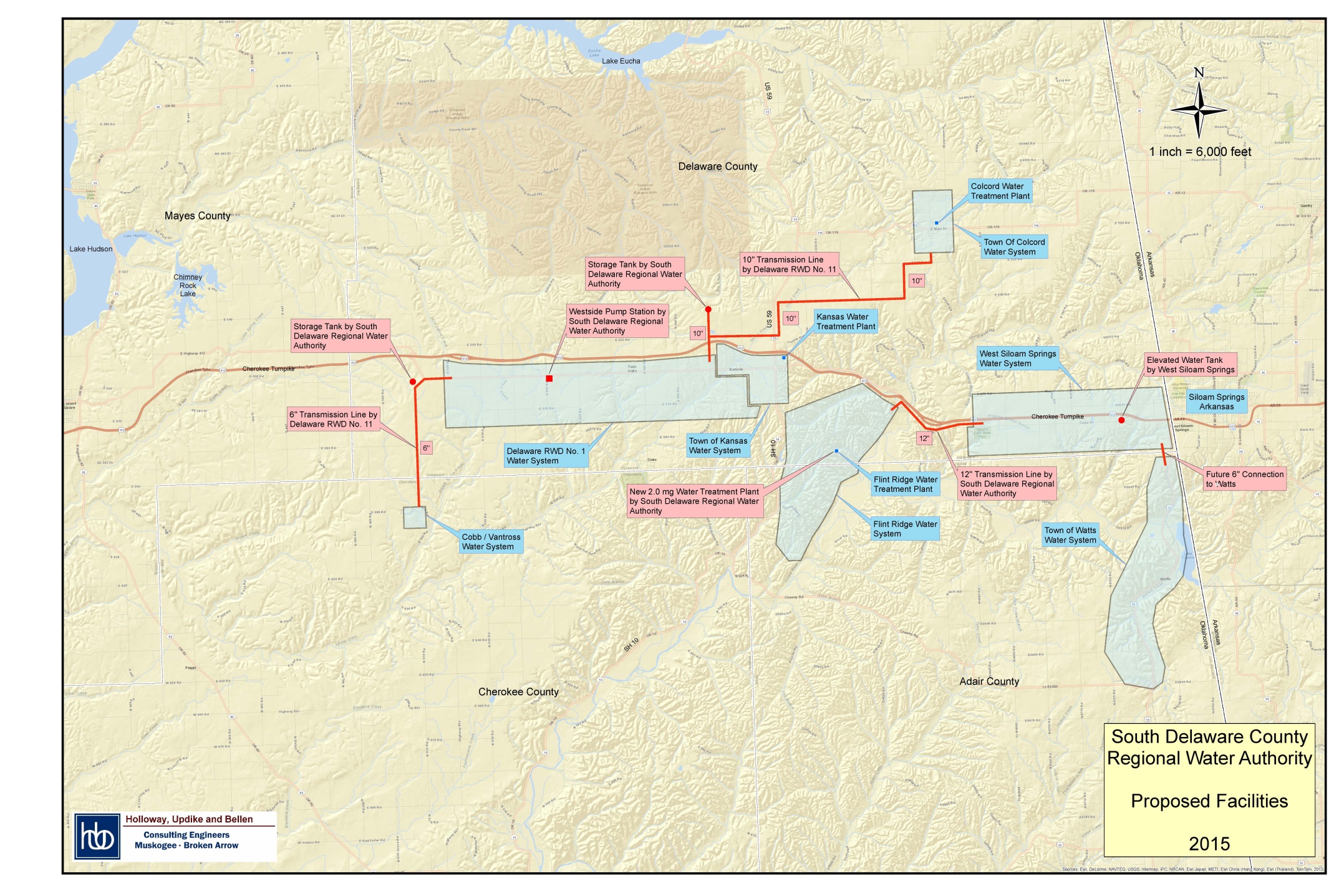 Development MilestonesSouth Delaware County Regional Water Authority
Steering Committee

Seed Money (Cherokee Nation)

Feasibility Study

More Seed Money (Cherokee Nation)

Form Authority (Bond Counsel)

Engineering Report

More Seed Money (Cherokee Nation)

Plans, Specifications, EID

Funding (DWSRF/IHS/USDA)

Bidding/Contracting

Construction
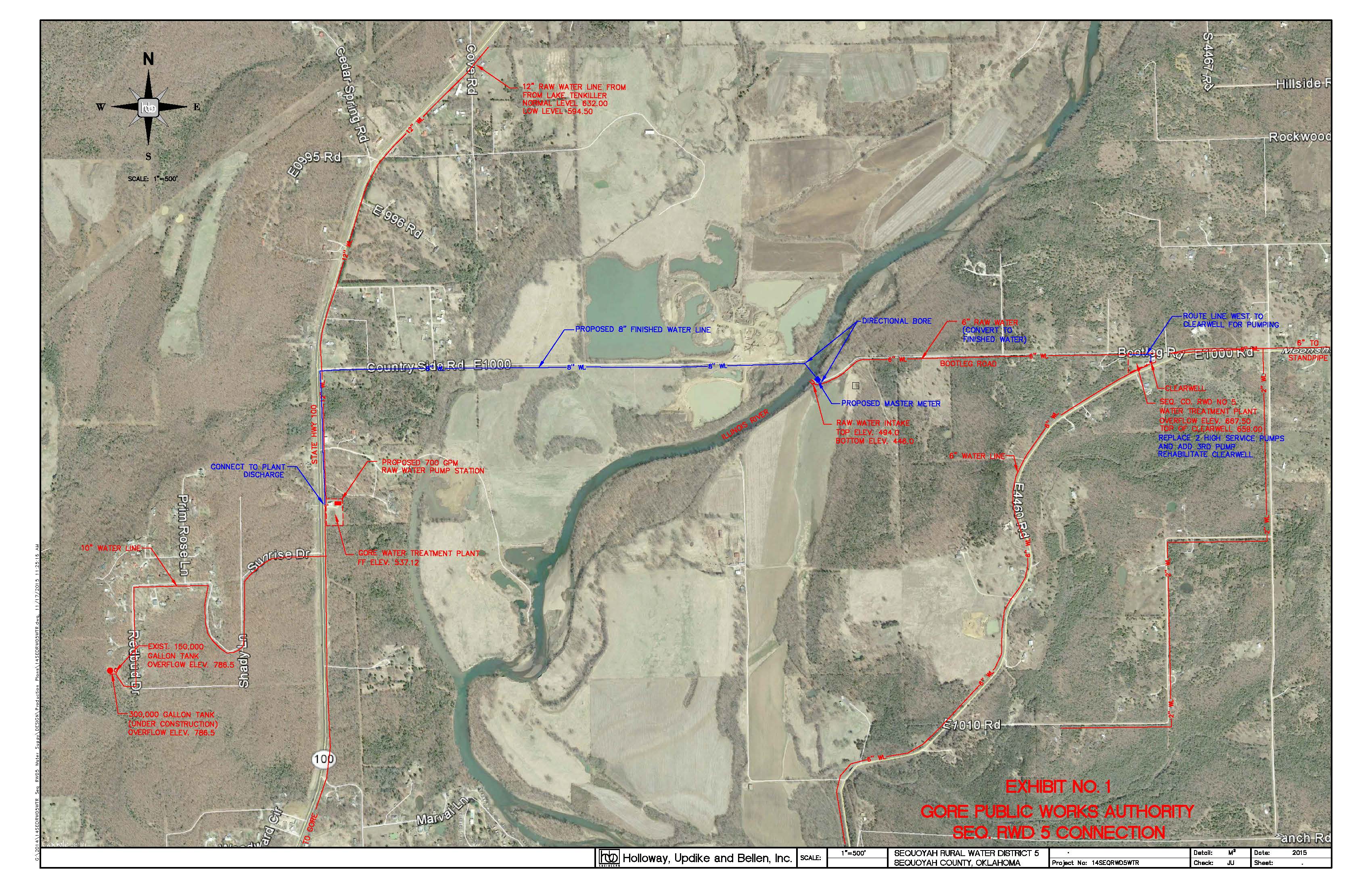 Gore PWA/ Sequoyah County RWD No. 5